Multivariate Design:
Complex Correlational Relationships
Why Correlational Designs?
Correlation is not Causation
Longitudinal Design
Sample Longitudinal Study
Hypothesis: Does watching videos or hearing about self-harming increase self-harming behavior? (Contagion hypothesis)

Expected Outcome: 
Cross-lag Corr of Exposure-Self Harm – nsig Cross-lag Corr of Self Harm – Exposure: Sig
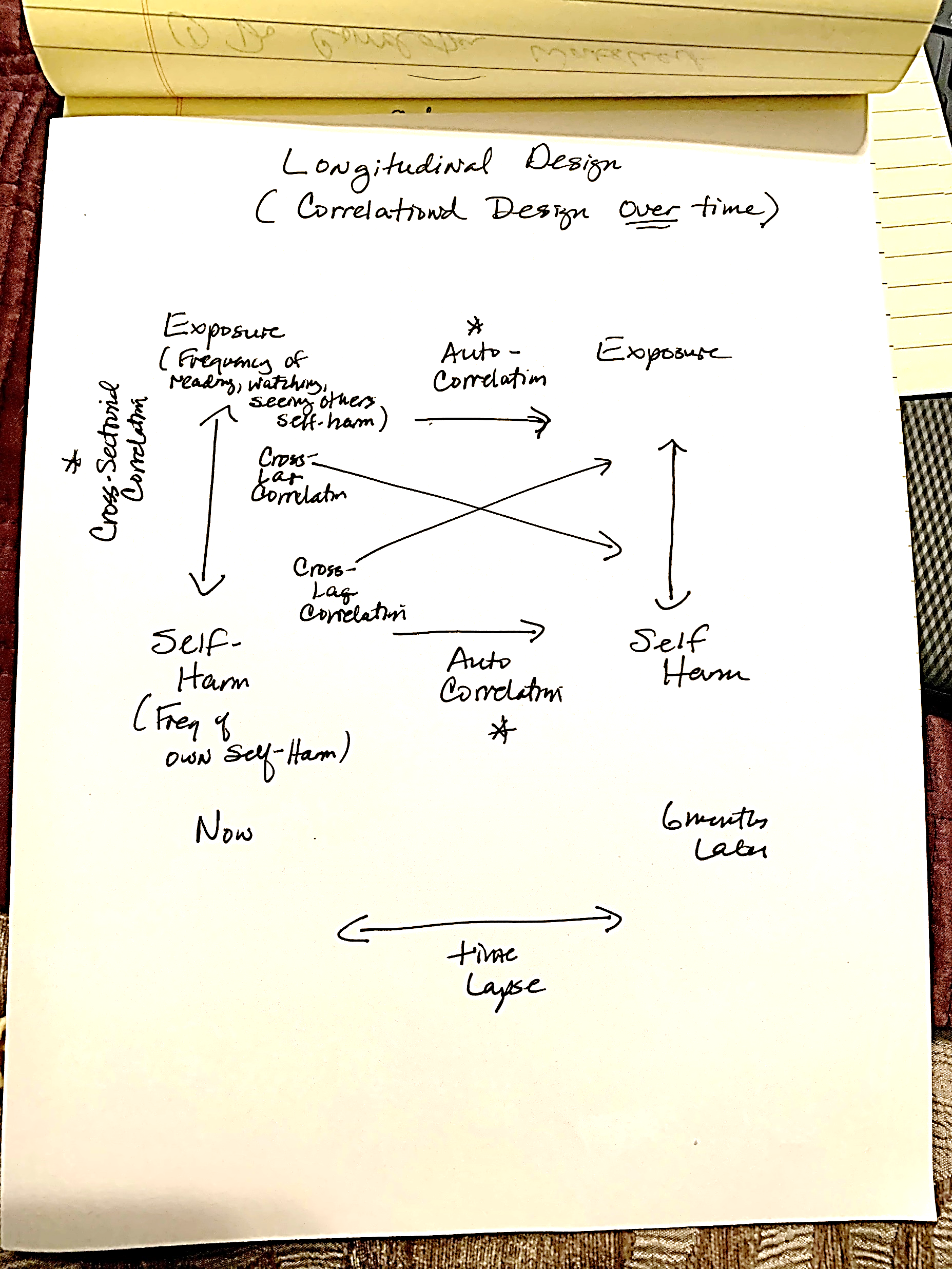 Longitudinal Design: Types of Correlations
Group Exercise
Create a longitudinal study that explores the relationship of two variables across time

You are welcome to focus on variables you have already explored in your descriptive research project.

Please create a diagram of the following correlations with predicted correlations: Cross-Sectional, Auto-correlations, Cross-lag
Multivariate Correlational Design
Multivariate Correlation
Multivariate Correlational Design
What is the most important factor contributing to chronic illness in immigrant population?

Assesses for the presence of Third Variables (terminology)
“Taking into account”
“Adjusting for”
“Controlling for”
“Factoring out”
Question of Causal Power
Multivariate Correlational Design:

Covariance : meets criteria

Temporal Precedence (directionality): does not meet criteria

Internal Validity: Third Variables are evaluated but there may be other third variables that are not accounted for in the study that also may contribute to the prediction of the criterion variable.
Group Work
See website for multivariate design exercise
Please turn in as a group via e-mail
Subject line: Group #